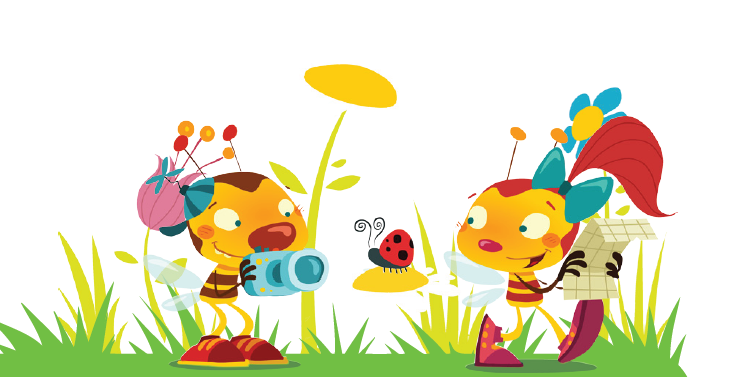 Utrinki  izobraževanja  na    daljavo učencev 2.b razreda
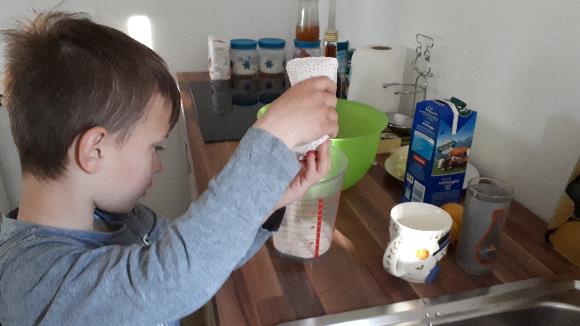 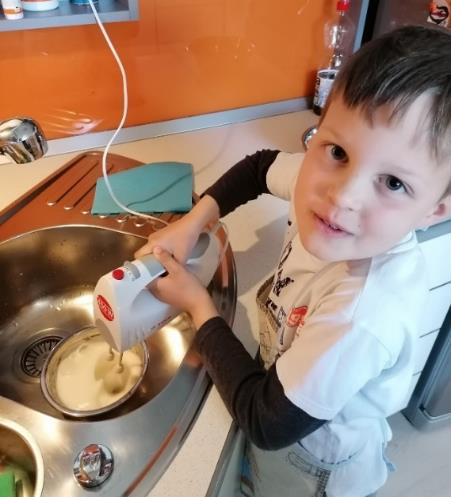 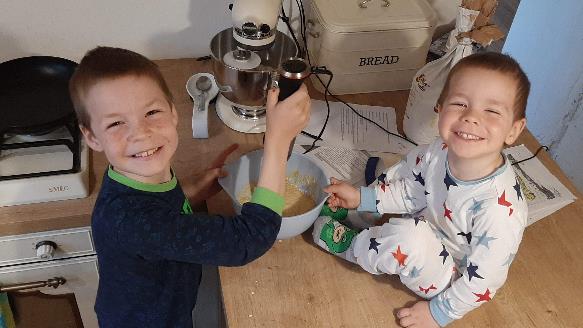 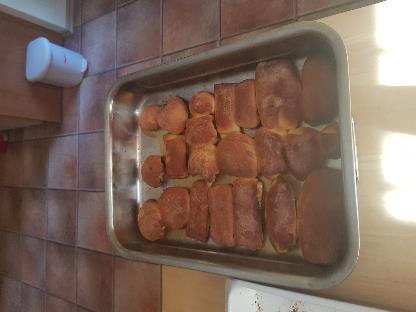 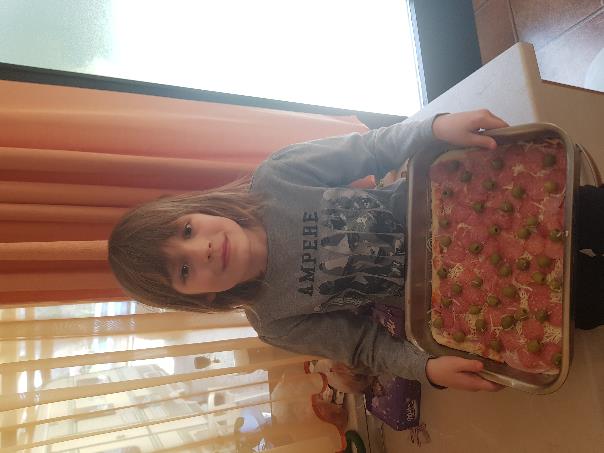 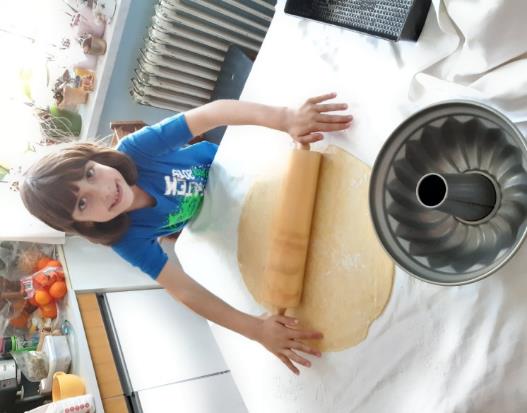 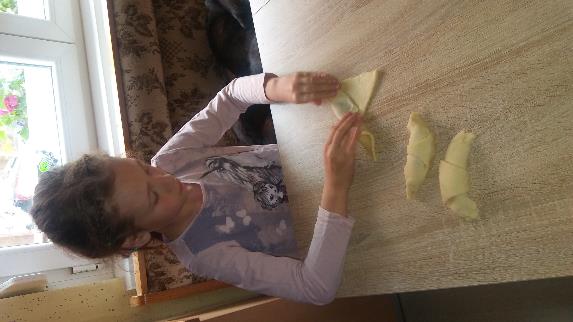 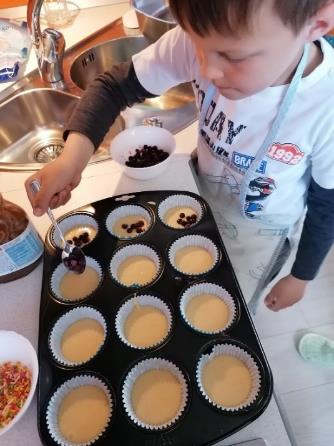 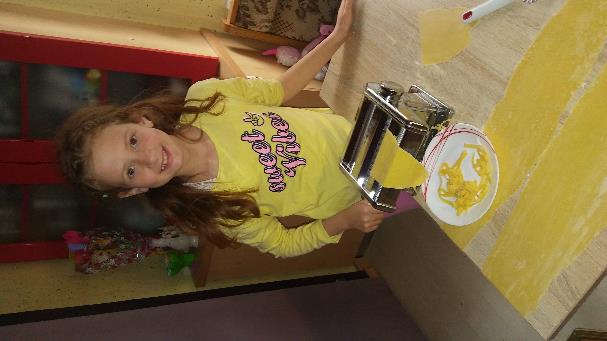 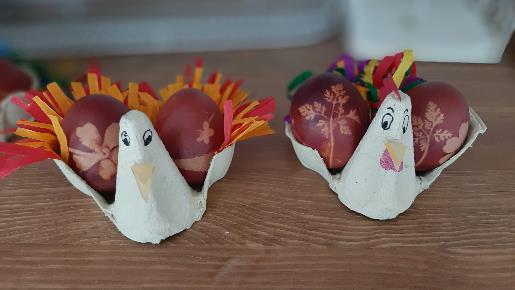 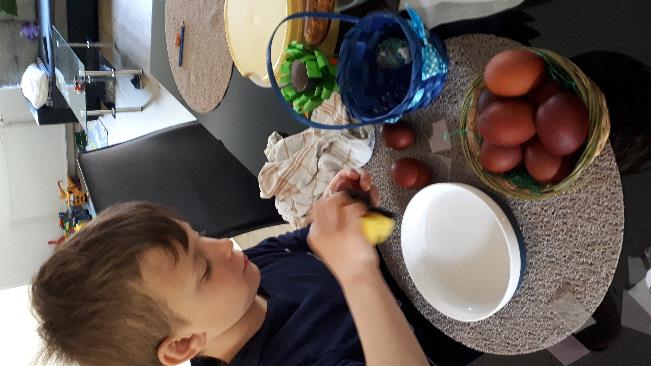 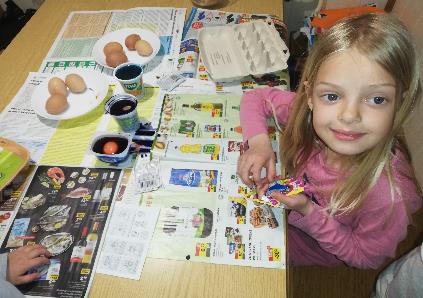 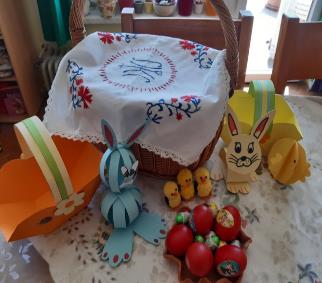 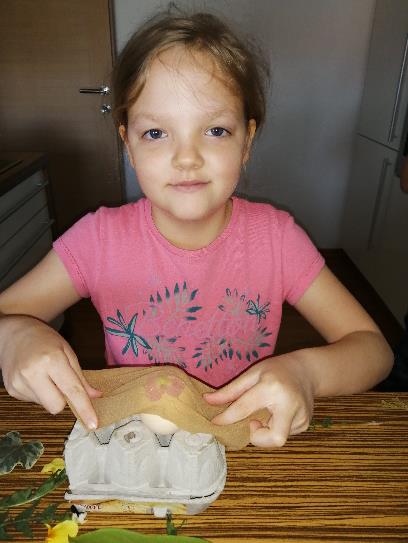 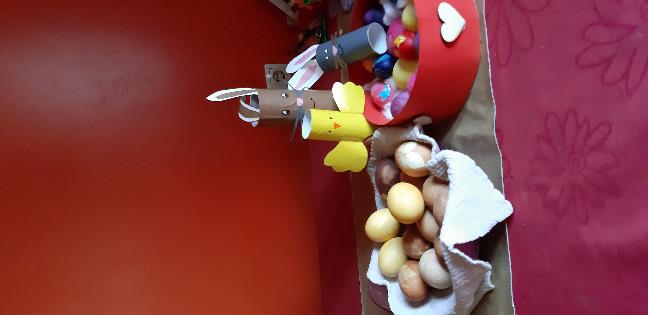 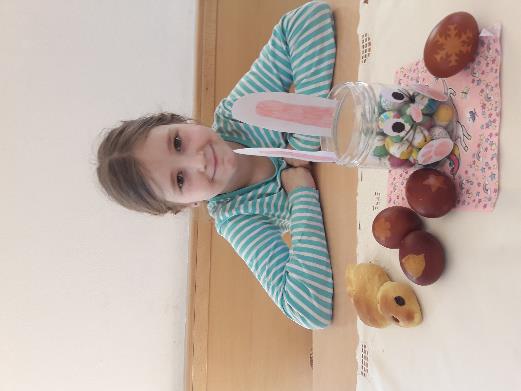 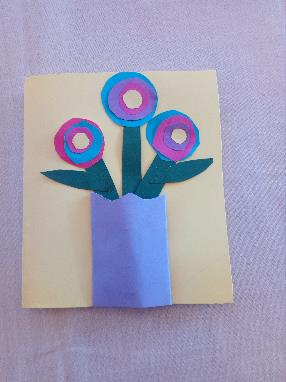 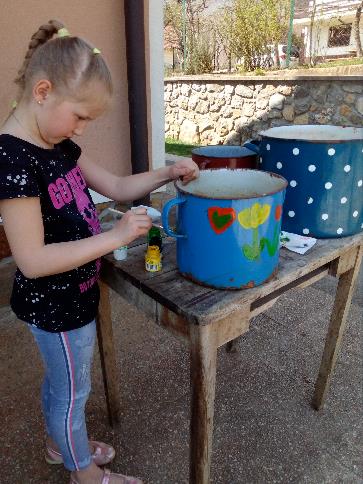 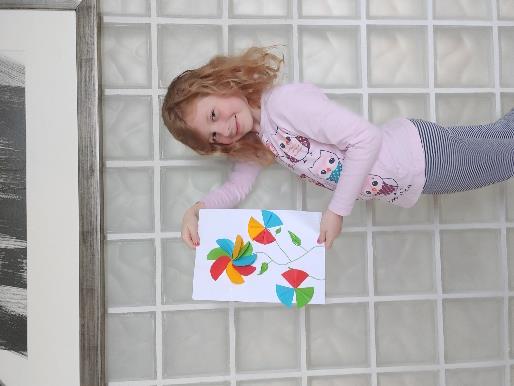 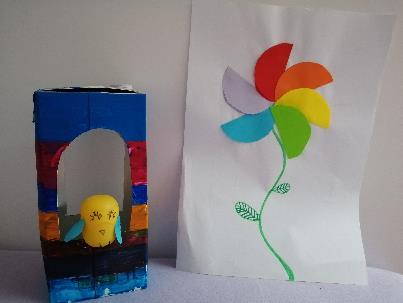 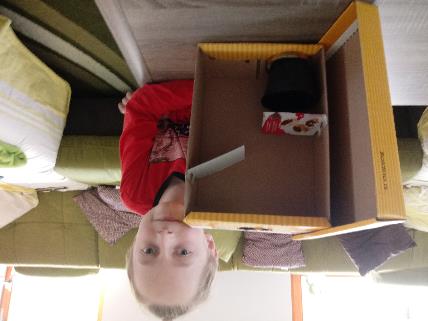 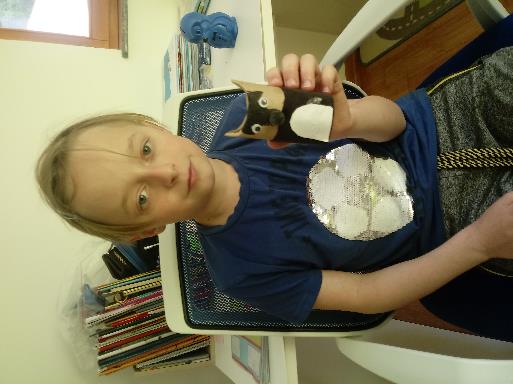 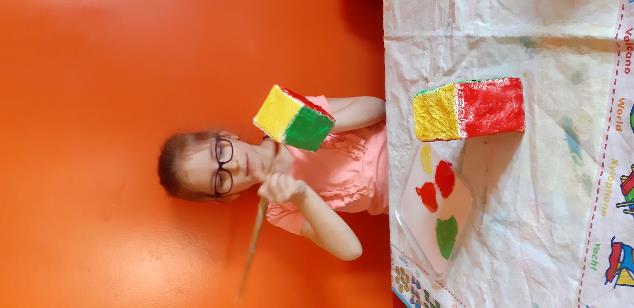 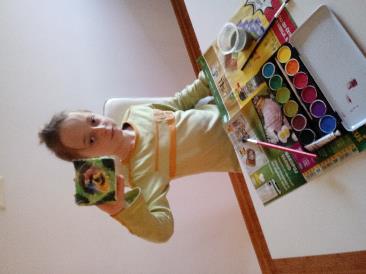 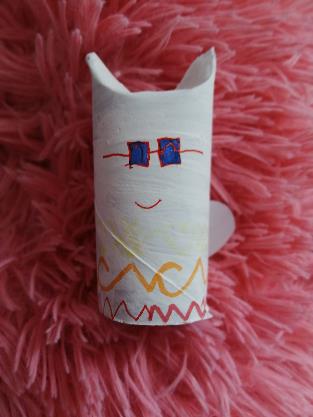 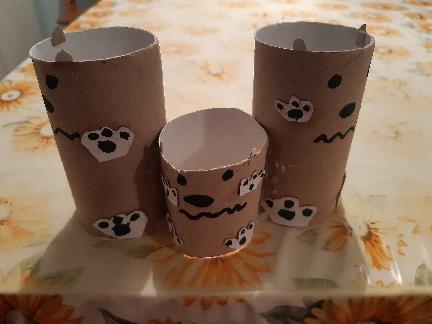 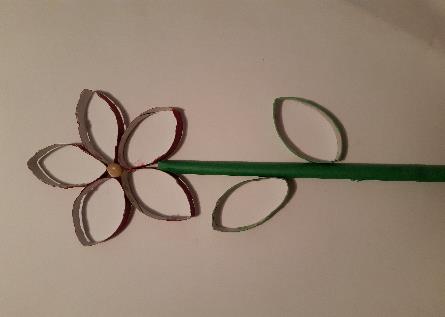 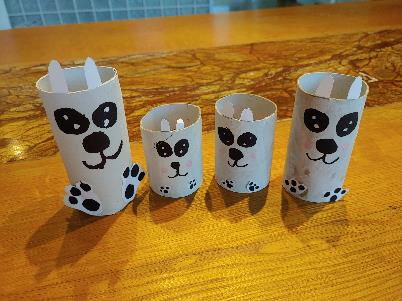 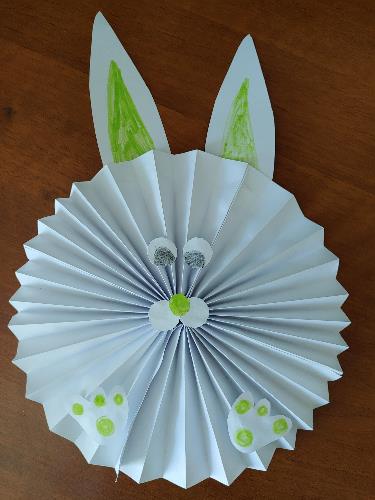 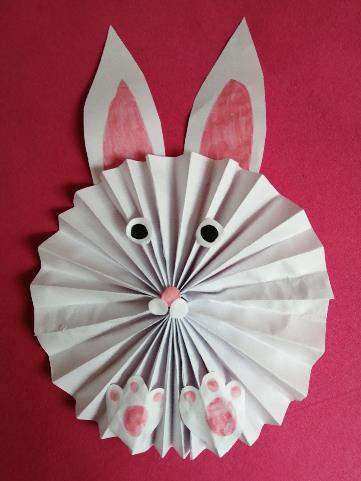 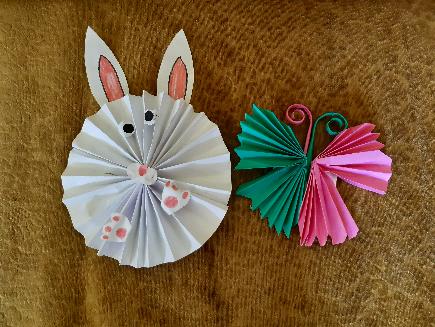 ŠPORTNI DAN – POHODNIŠTVO (15.4.2020)
V sredo 15.4.2020 smo se z družino odpravili na pohod na Rožnik. Izhodišče smo imeli v Rožni dolini. Ker smo bili v zgodnjih jutranjih urah že na vrhu, je bilo še vse v megli. Kljub temu, da so bile temperature nizke, nas ni zeblo.  Nazaj smo se odpravili proti Tivolskemu gradu. Čez park Tivoli so nas zabavale veveričje vragolije. Od tu smo imeli še nekaj hoje do doma. Imeli smo se zelo lepo. 
                                            Anamarija Kastelic, 2.b
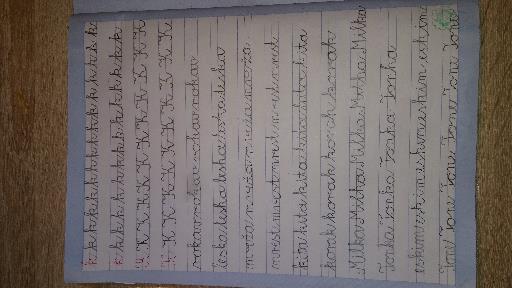 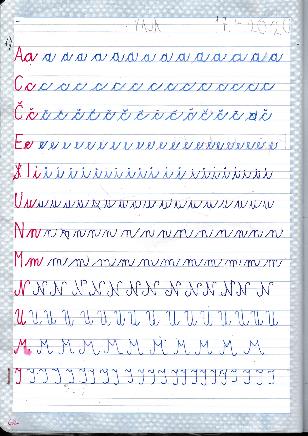 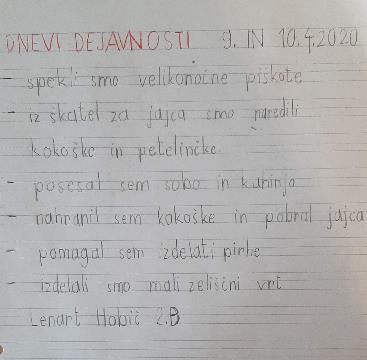 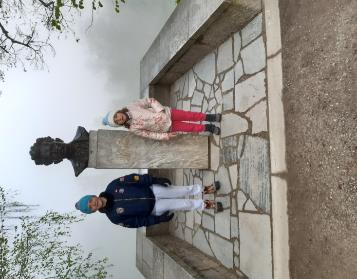 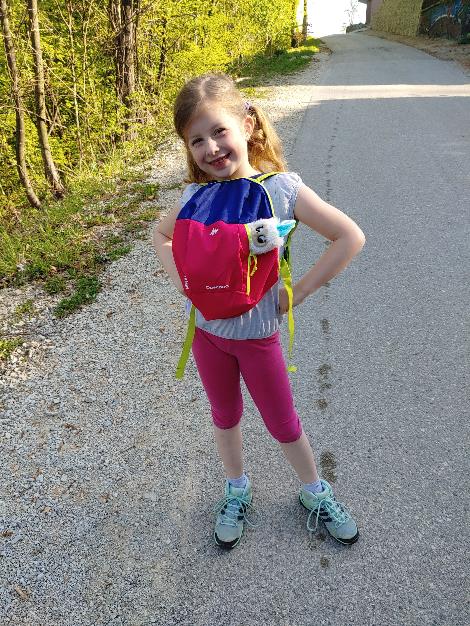 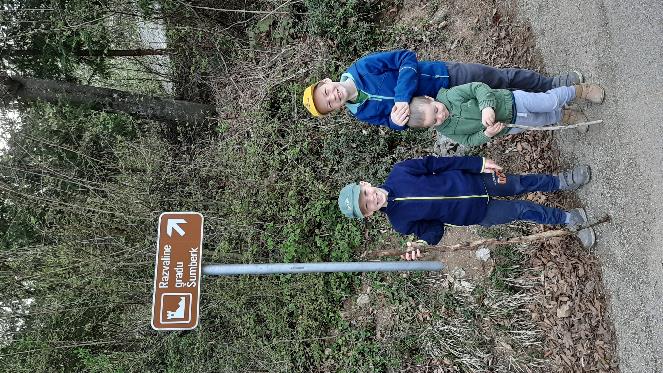 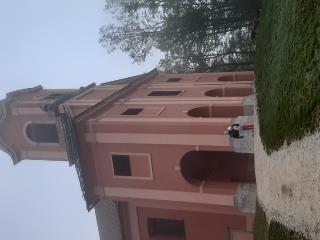 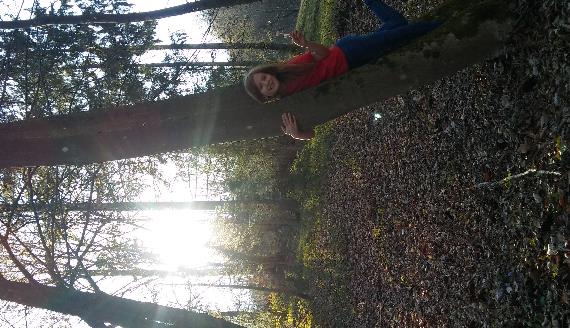 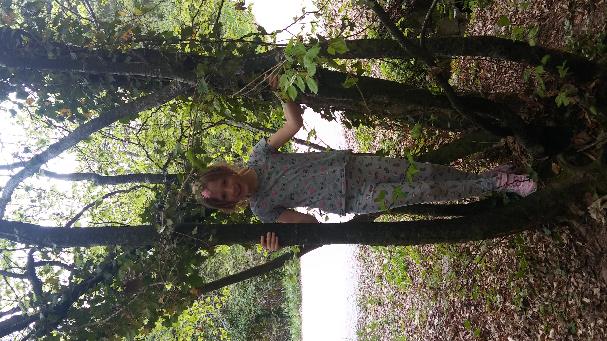 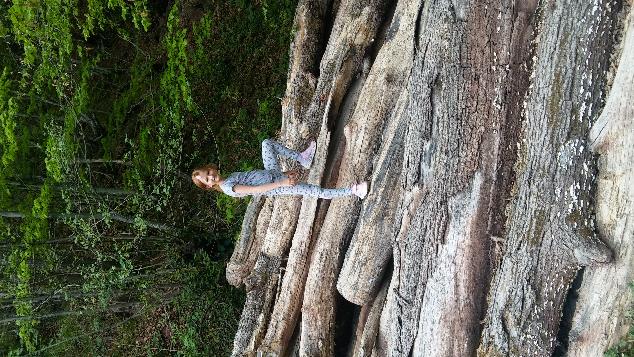 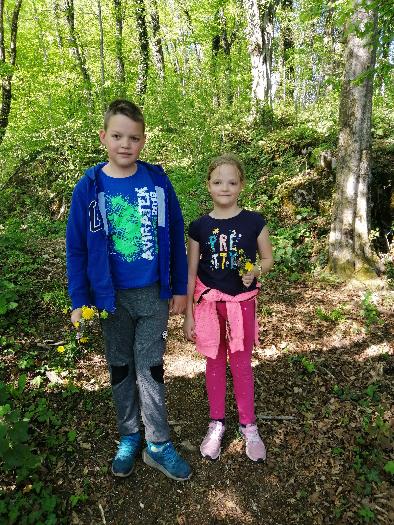 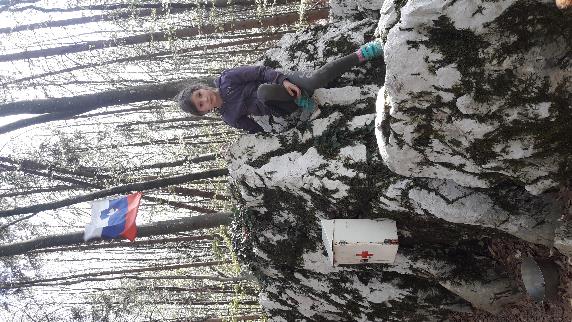 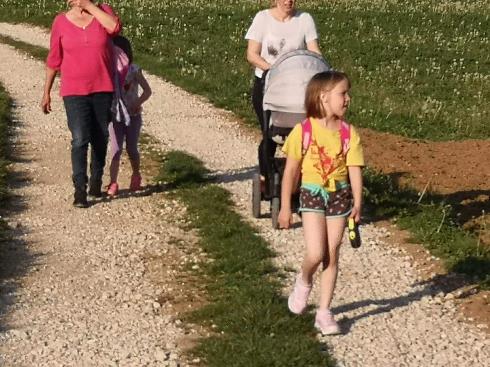 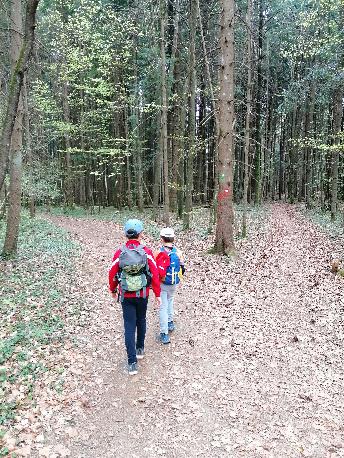 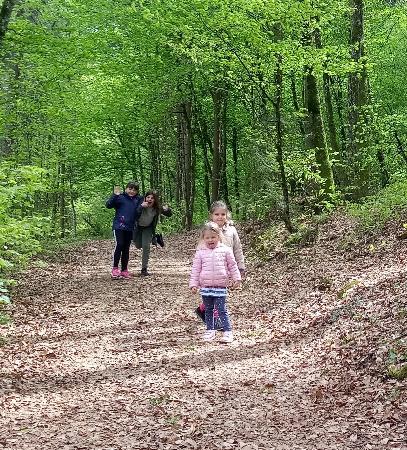 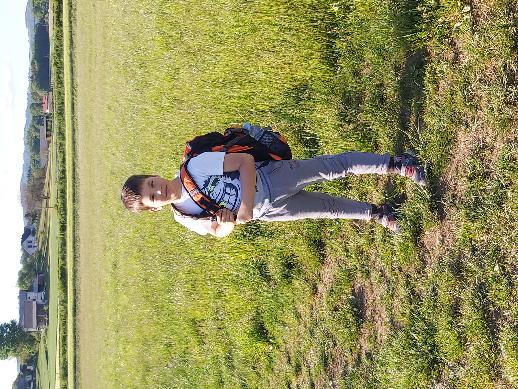 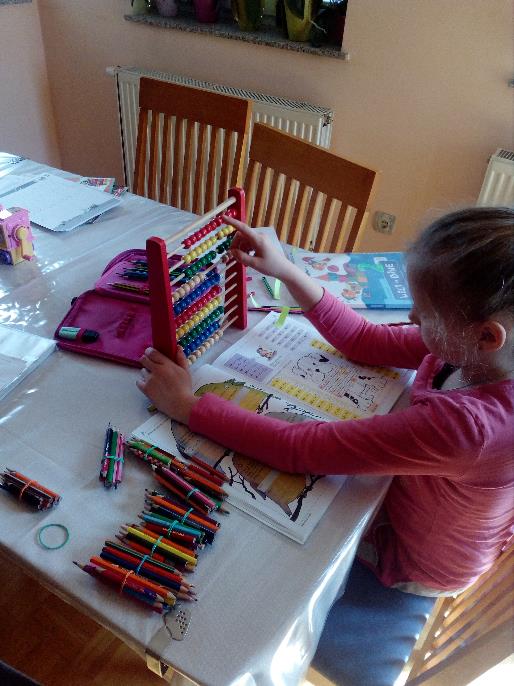 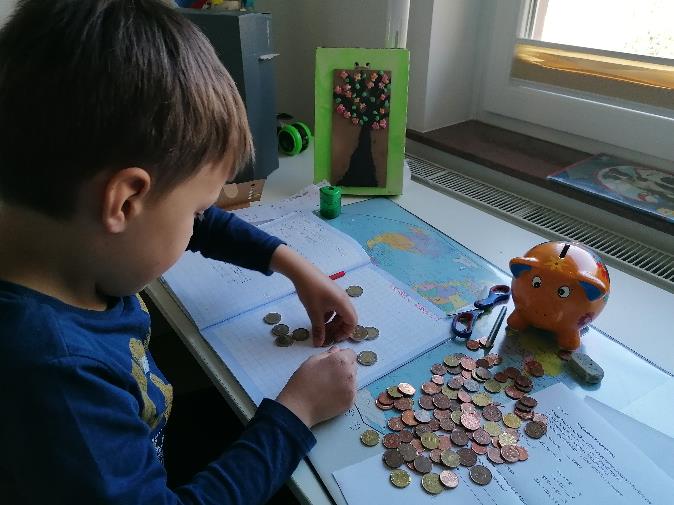 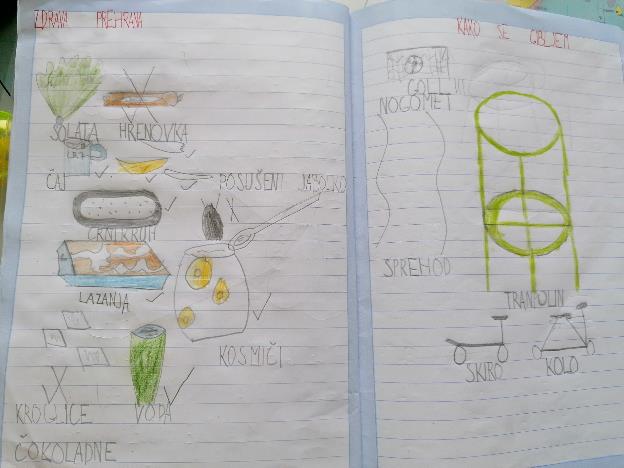 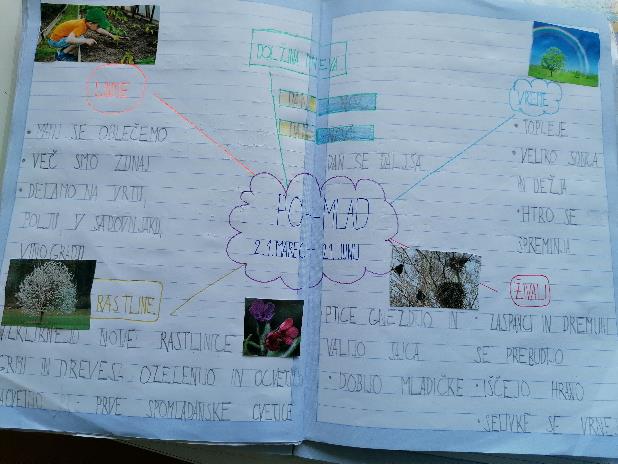 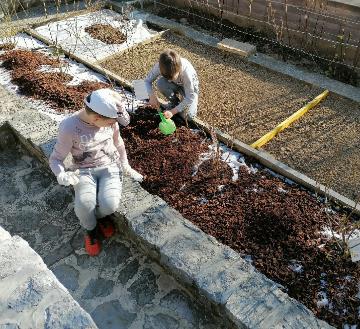 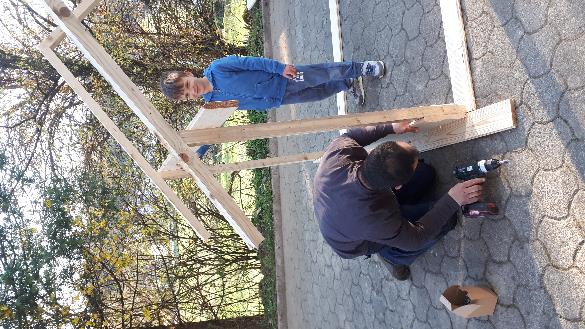 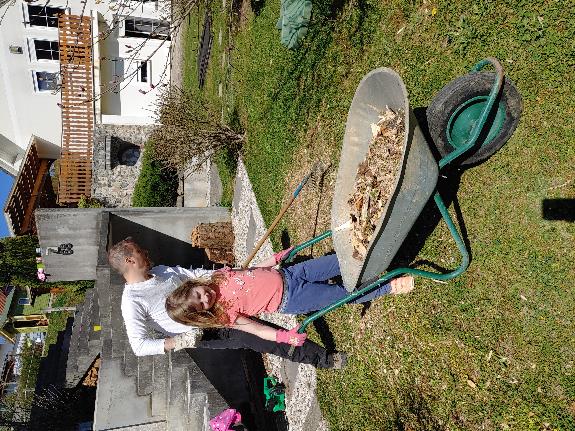 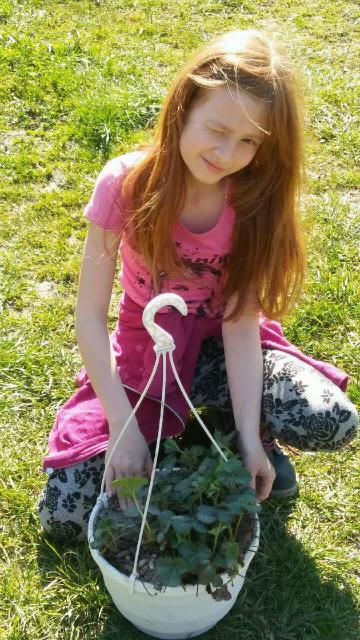 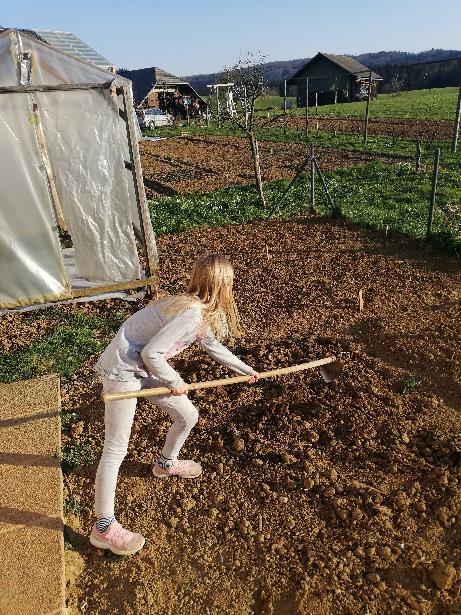 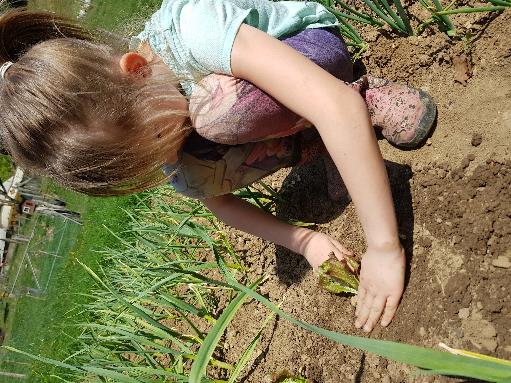 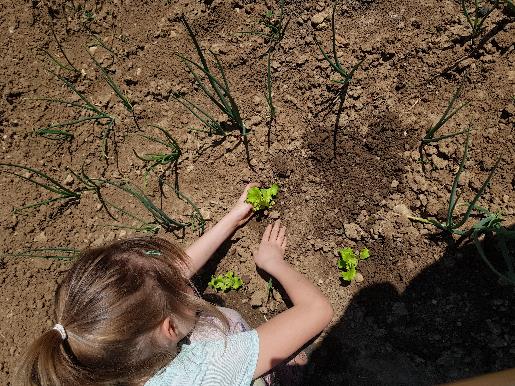 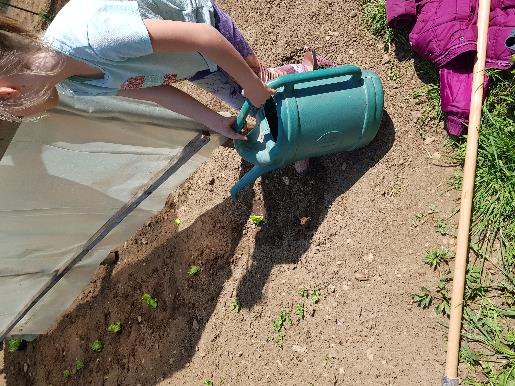 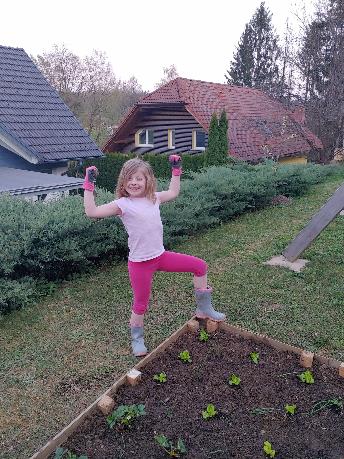 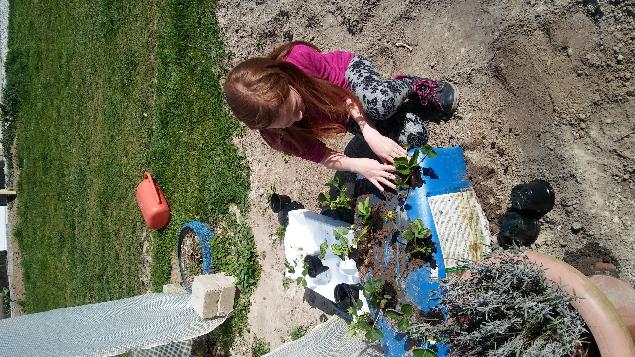 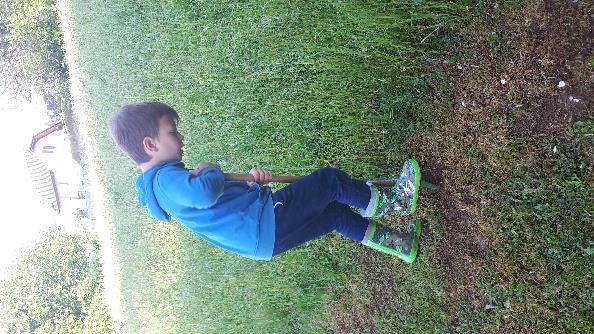 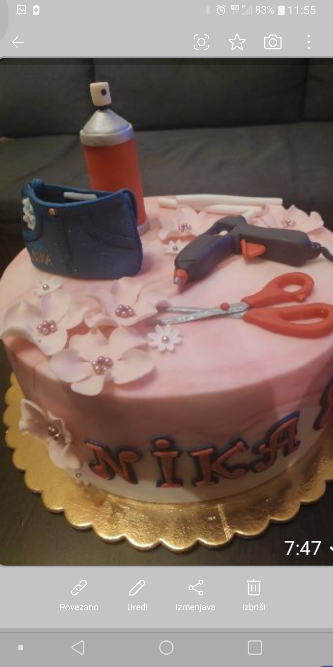 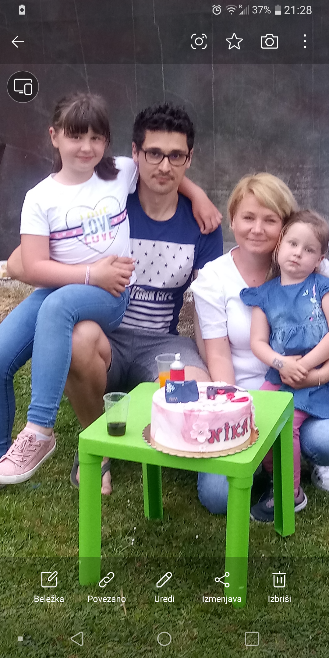 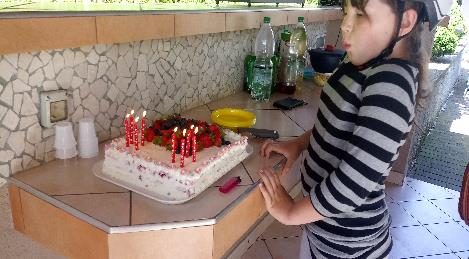 ŠPORTNI DAN: ŠPORTNE IGRE (4.5.2020)
Športni dan je bil zelo zabaven, čeprav sem bila na koncu dneva kar precej utrujena. Spodaj je nekaj slik na katerih izvajam posamezne vaje. Uspešna sem bila tudi pri športnem izzivu. 
                                                  Anamarija Kastelic, 2.b
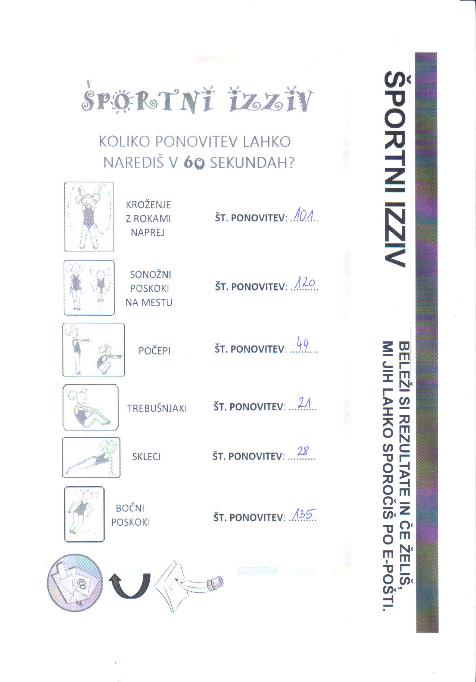 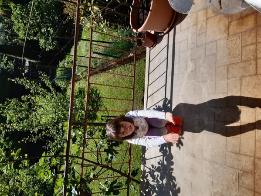 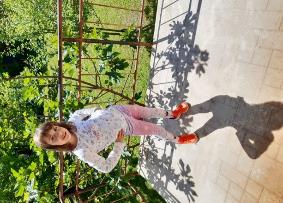 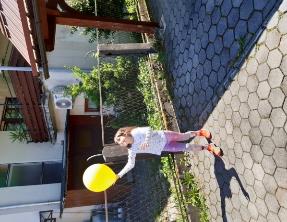 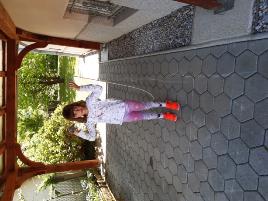 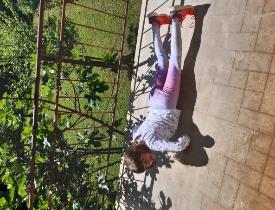 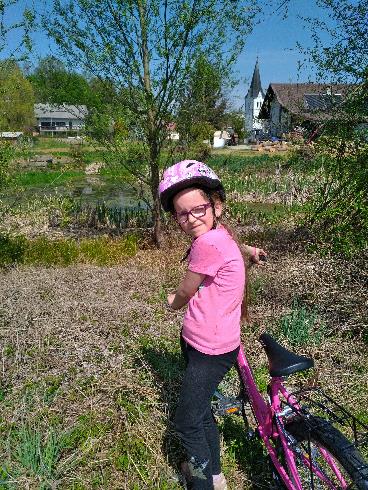 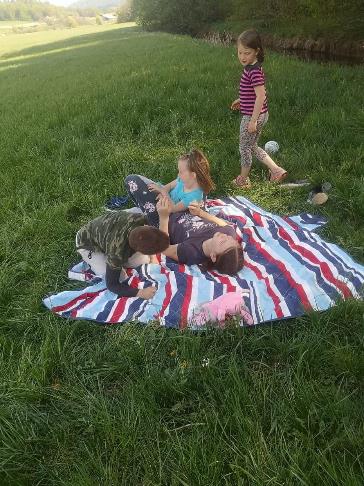 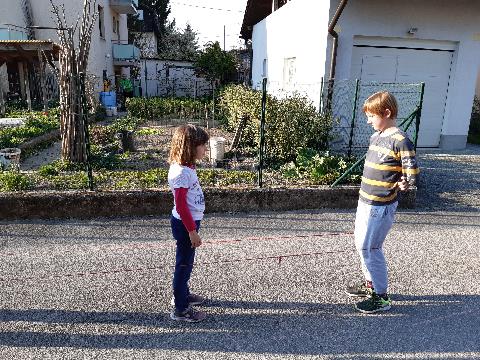 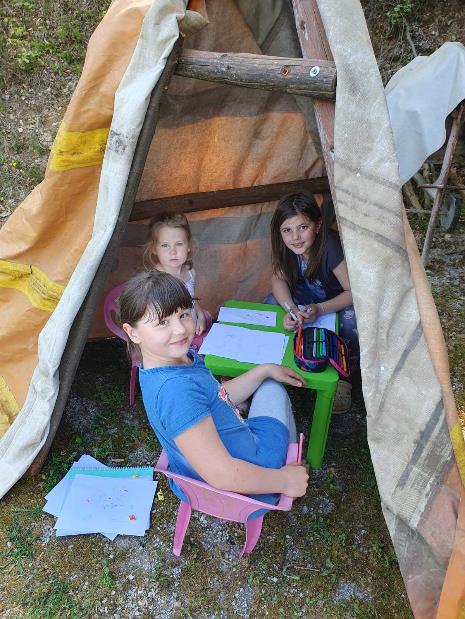 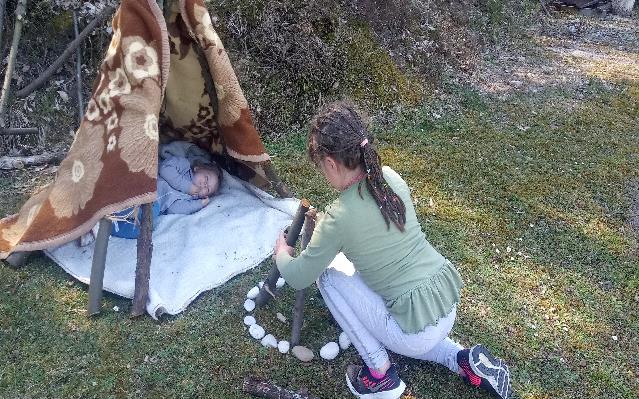 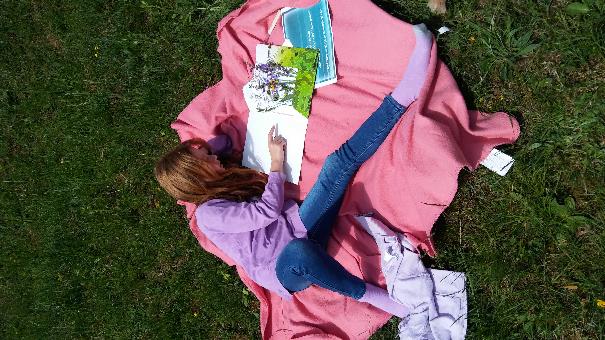 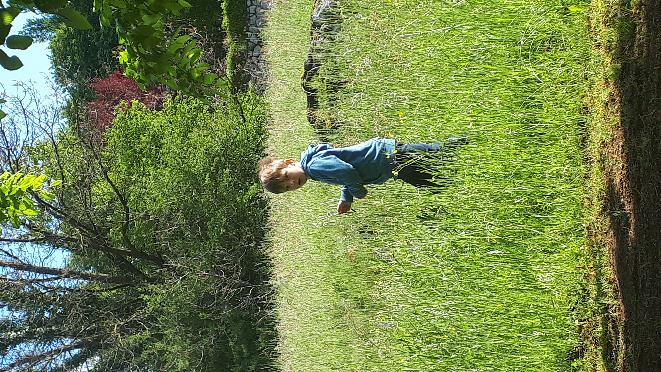 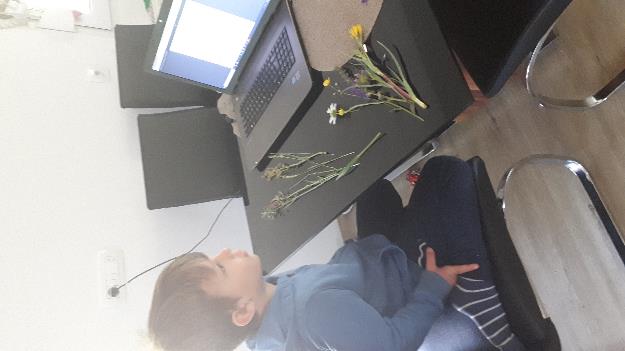 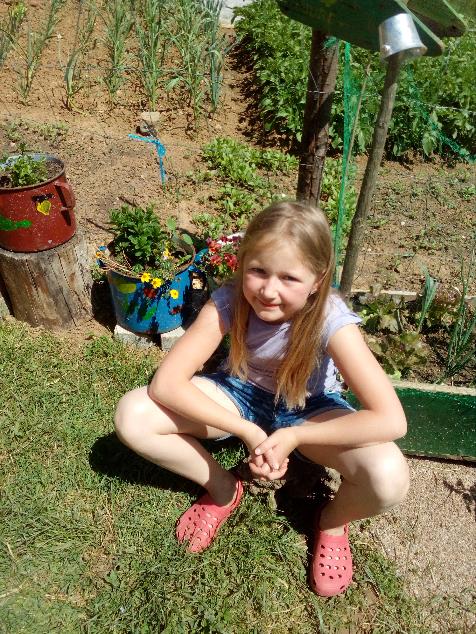 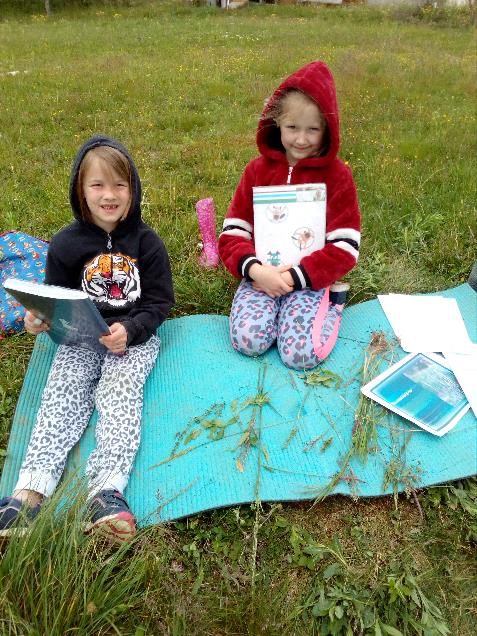 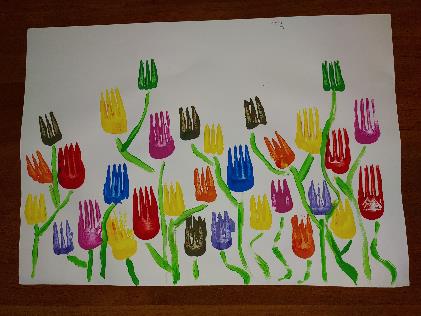 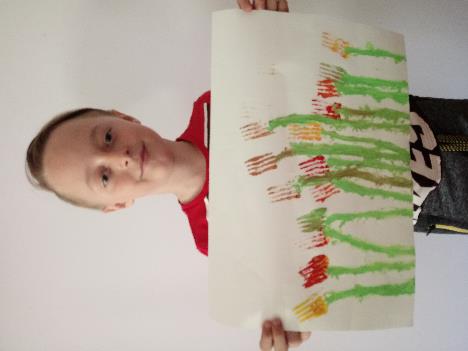 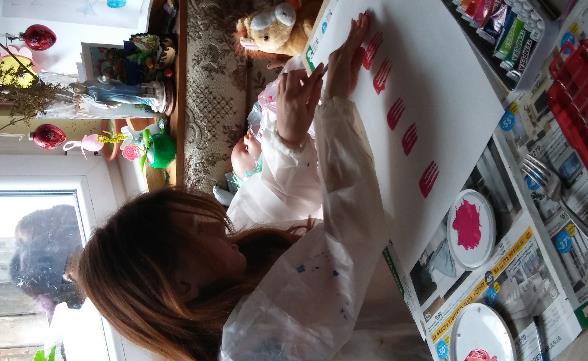 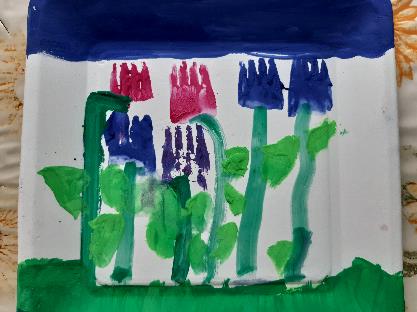